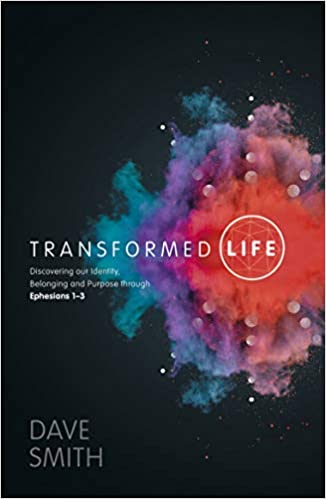 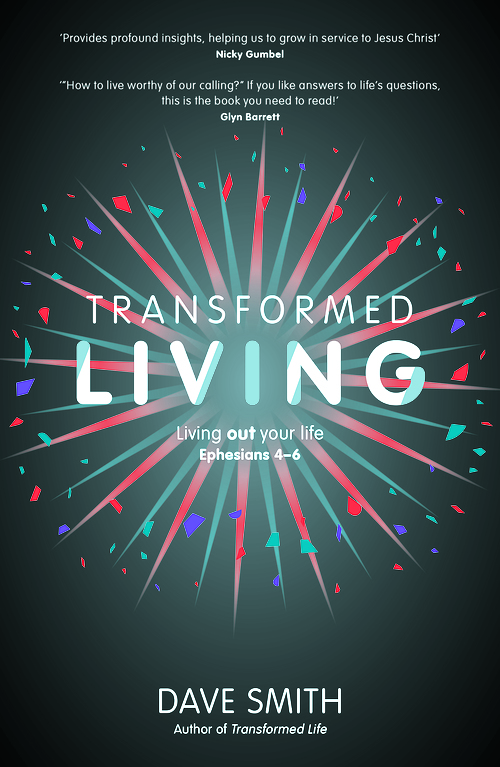 MAKING THE MOST OF THE SERIES

Read Ephesians
 Focus on the sermon verses

Be part of a Life Group
 redeemerchurchcolchester/lifegroups

Get the daily devotional
 Transformed Life & Transformed Living (Dave Smith)
IDENTITY
Who am I?

BELONGING
Where do I belong?

PURPOSE
What am I living for?
BLESSED
To The Praise Of  His Glorious Grace

Chapter 1:3-14
3 Blessed be the God and Father of our Lord Jesus Christ, who has blessed us in Christ with every spiritual blessing in the heavenly places, 4 even as he chose us in him before the foundation of the world, that we should be holy and blameless before him.  
Ephesians 1v3-14 ESV
In love 5 he predestined us for adoption to himself as sons through Jesus Christ, according to the purpose of his will, 6 to the praise of his glorious grace, with which he has blessed us in the Beloved. 
Ephesians 1v3-14 ESV
7 In him we have redemption through his blood, the forgiveness of our trespasses, according to the riches of his grace, 8 which he lavished upon us, in all wisdom and insight 9 making known to us the mystery of his will, according to his purpose, which he set forth in Christ 10 as a plan for the fullness of time, to unite all things in him, things in heaven and things on earth.
Ephesians 1v3-14 ESV
11 In him we have obtained an inheritance, having been predestined according to the purpose of him who works all things according to the counsel of his will, 12 so that we who were the first to hope in Christ might be to the praise of his glory. 
Ephesians 1v3-14 ESV
13 In him you also, when you heard the word of truth, the gospel of your salvation, and believed in him, were sealed with the promised Holy Spirit, 14 who is the guarantee of our inheritance until we acquire possession of it,  to the praise of his glory.
Ephesians 1v3-14 ESV
CHOSEN
3 Blessed be the God and Father of our Lord Jesus Christ, who has blessed us in Christ with every spiritual blessing in the heavenly places, 4 even as he chose us in him before the foundation of the world, that we should be holy and blameless before him.  
Ephesians 1v3-4 ESV
ADOPTED
In love 5 he predestined us for adoption to himself as sons through Jesus Christ, according to the purpose of his will, 6 to the praise of his glorious grace, with which he has blessed us in the Beloved. 
Ephesians 1v3-14 ESV
REDEEMED
7 In him we have redemption through his blood, the forgiveness of our trespasses, according to the riches of his grace, 
Ephesians 1v7 ESV
CAUGHT UP
9 making known to us the mystery of his will, according to his purpose, which he set forth in Christ 10 as a plan for the fullness of time, to unite all things in him, things in heaven and things on earth.
Ephesians 1v9-10 ESV
MADE HEIRS
11 In him we have obtained an inheritance, having been predestined according to the purpose of him who works all things according to the counsel of his will
Ephesians 1v11 ESV
MADE SECURE
 13 In him you also, when you heard the word of truth, the gospel of your salvation, and believed in him, were sealed with the promised Holy Spirit, 14 who is the guarantee of our inheritance until we acquire possession of it,  to the praise of his glory.
Ephesians 1v13-14 ESV
Chosen
Adopted
Redeemed
Caught up
Made Heirs
Made Secure
TO THE PRAISE OF
HIS GLORIOUS GRACE

5 he predestined us for adoption…through Jesus Christ…6 to the praise of his glorious grace, with which he has blessed us in the Beloved…13 In Him…until we acquire possession of it,  to the praise of his glory.
Ephesians 1v6,14 ESV
IDENTITY
Who am I?

BELONGING
Where do I belong?

PURPOSE
What am I living for?
BLESSED
To The Praise Of  His Glorious Grace

Chapter 1:3-14